2019 – 2020 учебный год
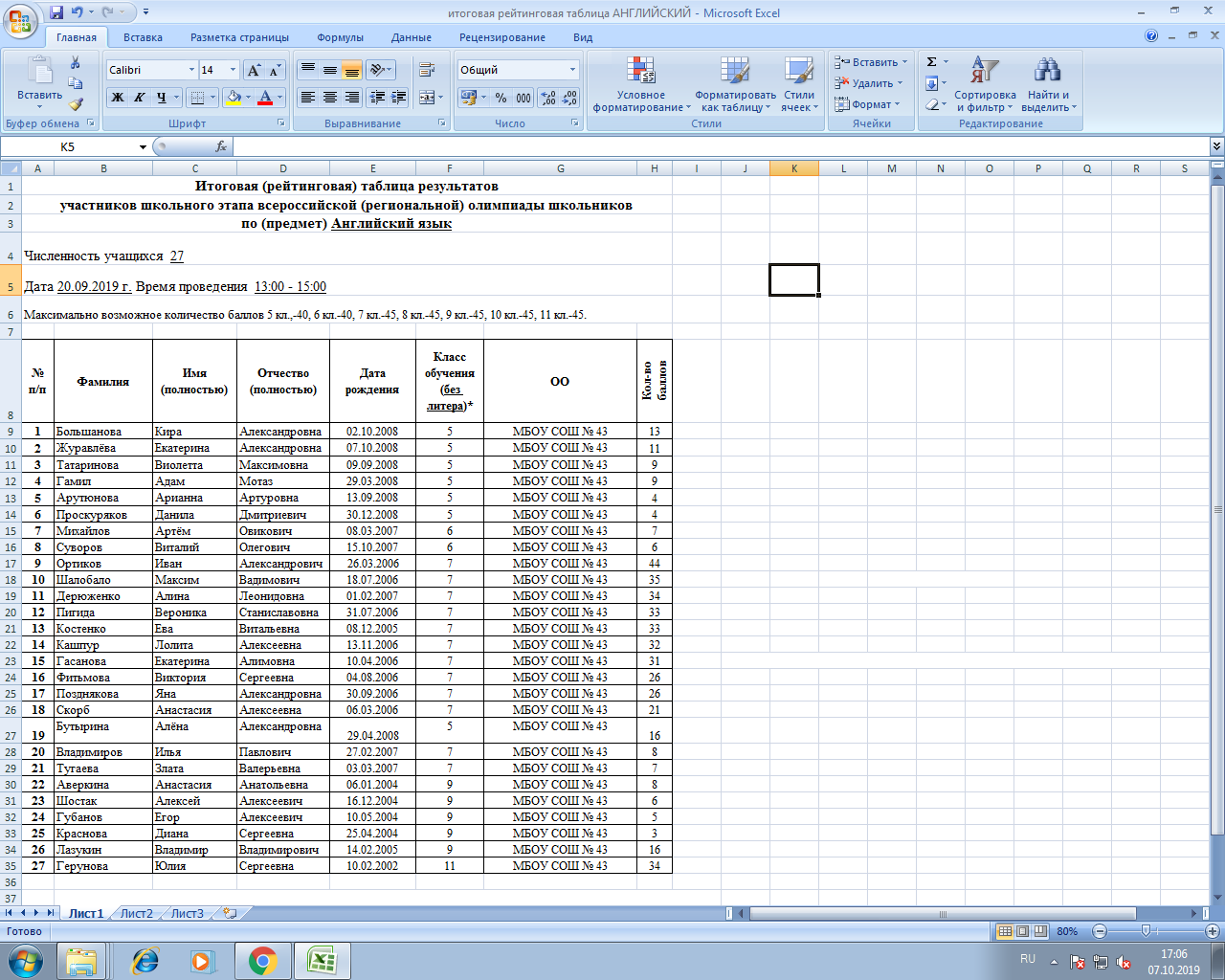